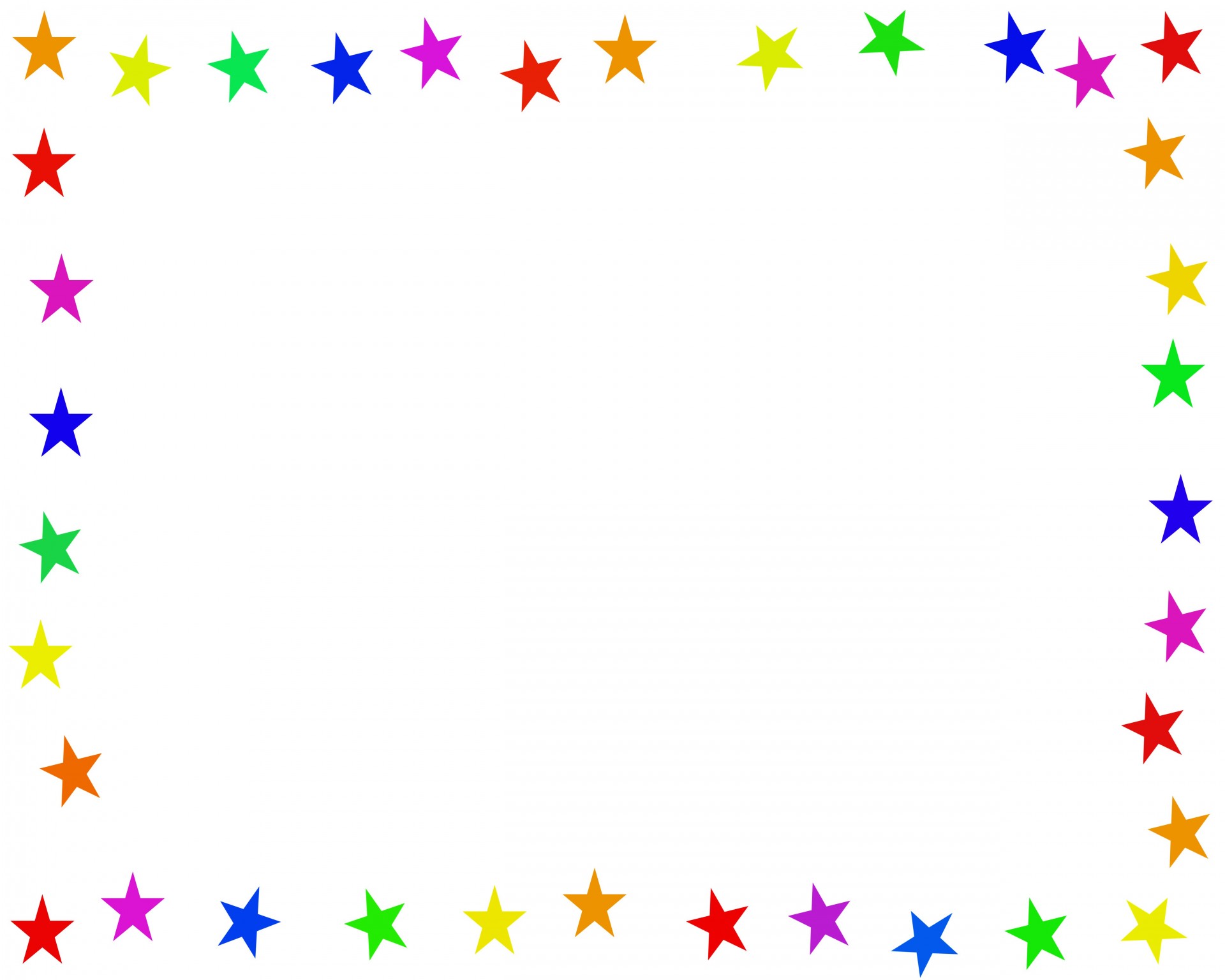 Activating Prior Knowledge
I can use what I already know to help me understand something new.
I can think about what is going to happen based on what I already know and what I have read.
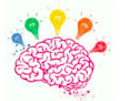 Gayle Pinn
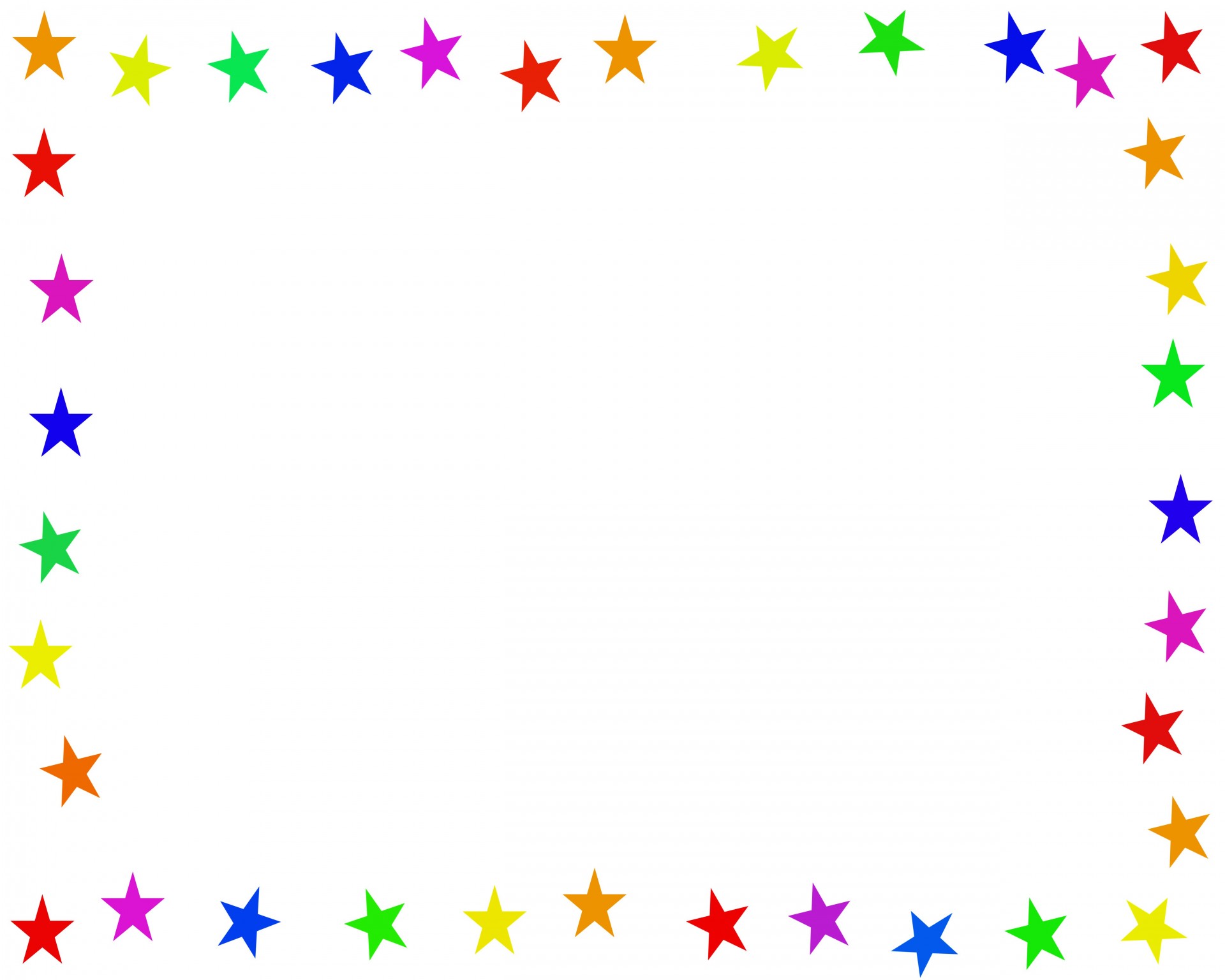 Compare and contrast
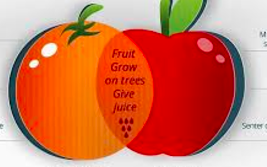 I can identify what is the same and what is different.
Gayle Pinn
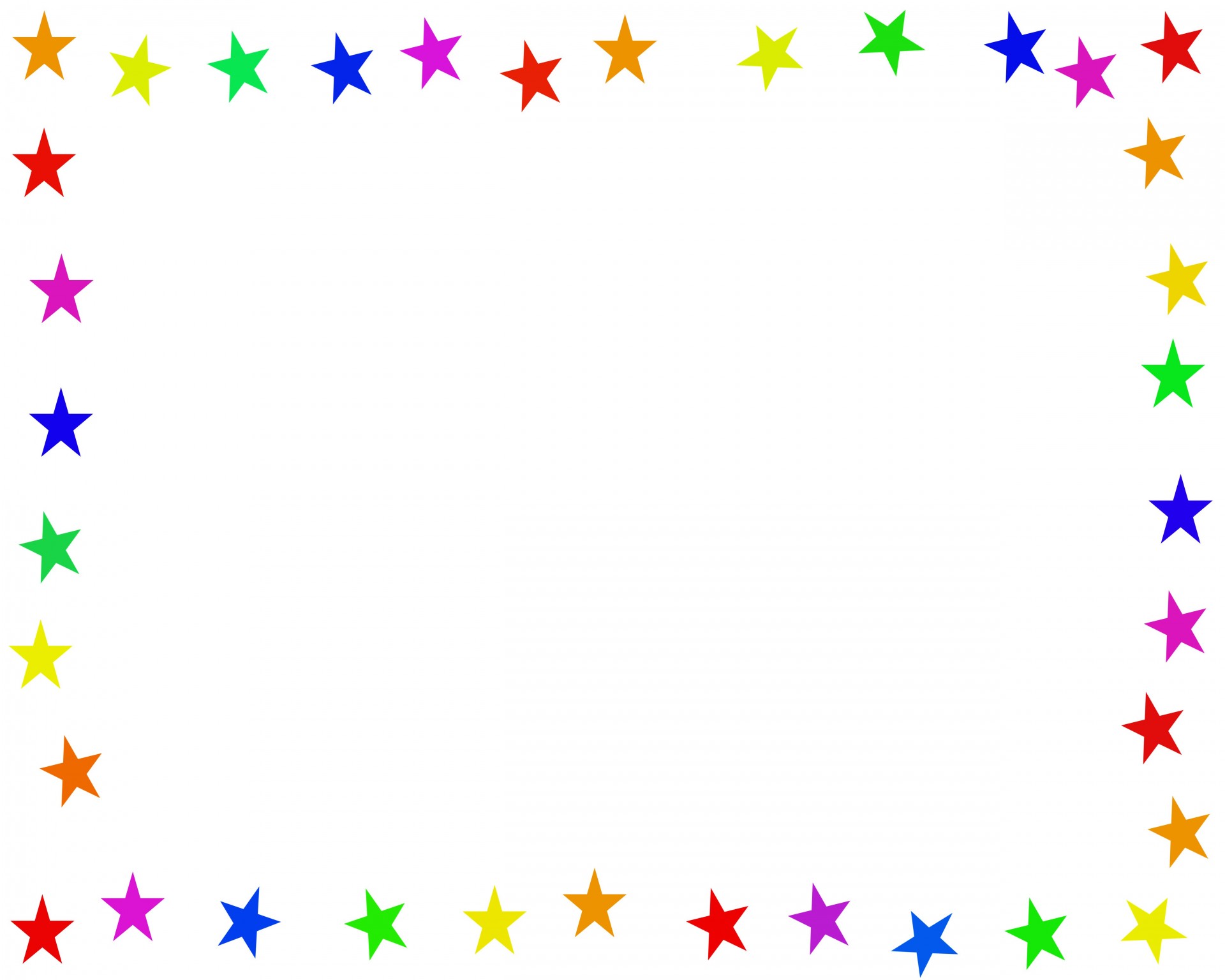 Inferring
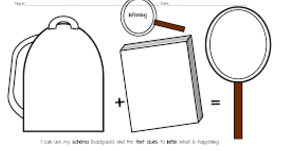 I can use clues to find out what the author really means
Gayle Pinn
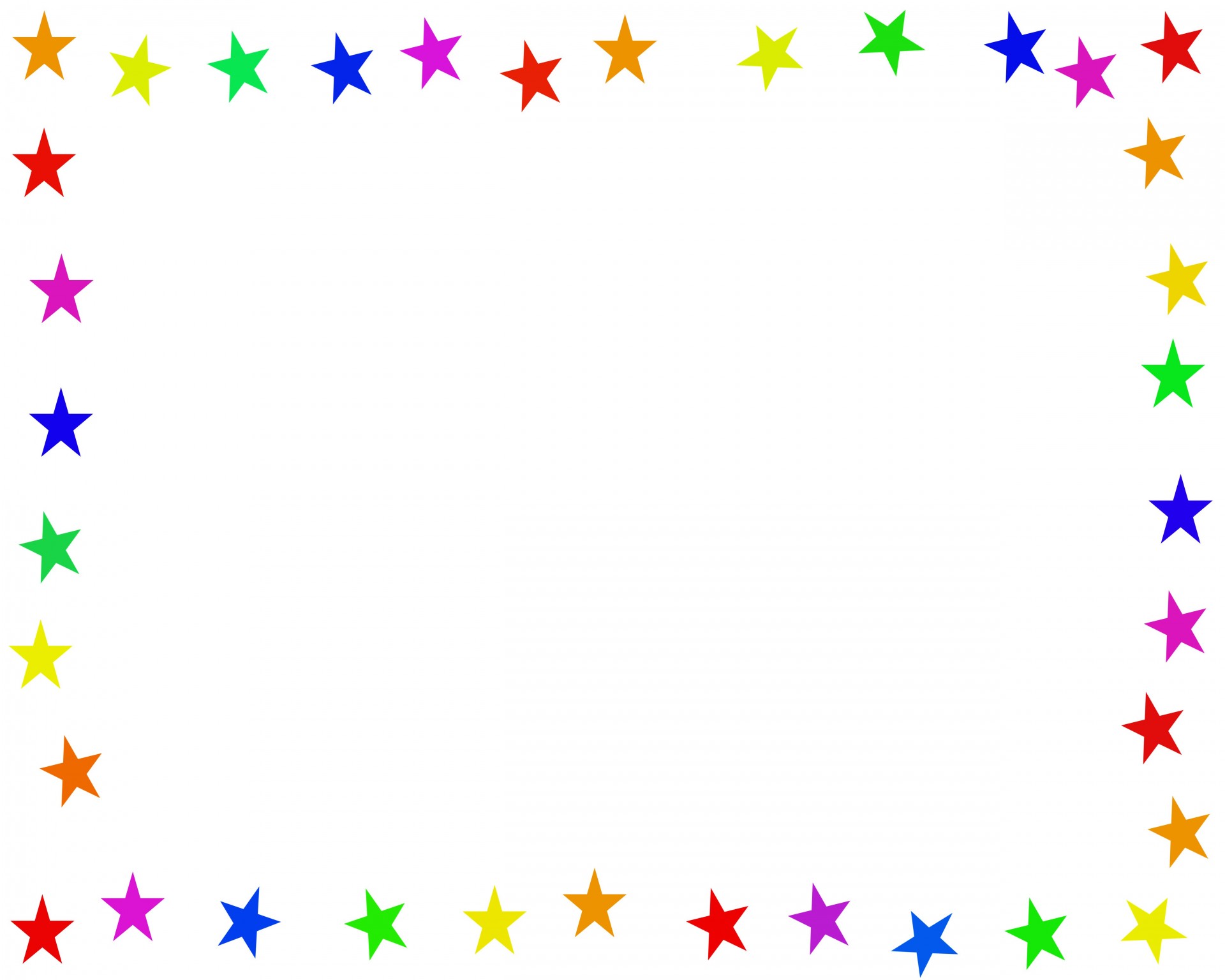 Determining Importance
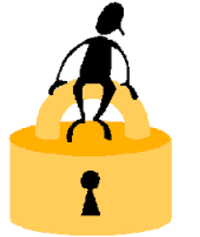 I can making judgements about what I have read and explain why.
Gayle Pinn
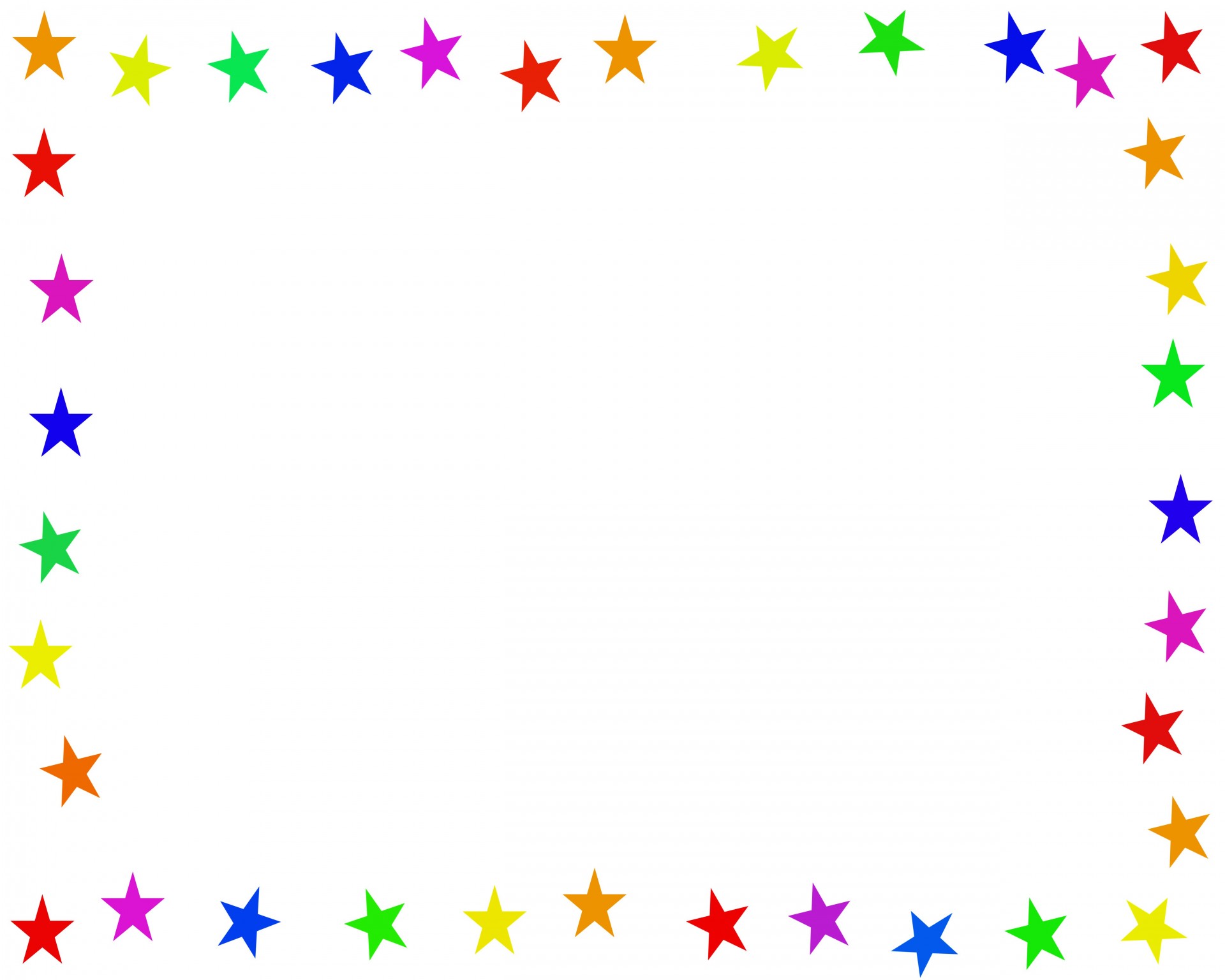 Keywords and phrases
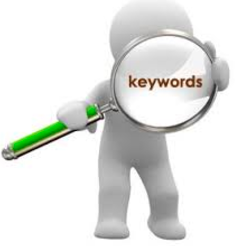 I can find the most important words or phrases to summarise the text
Gayle Pinn
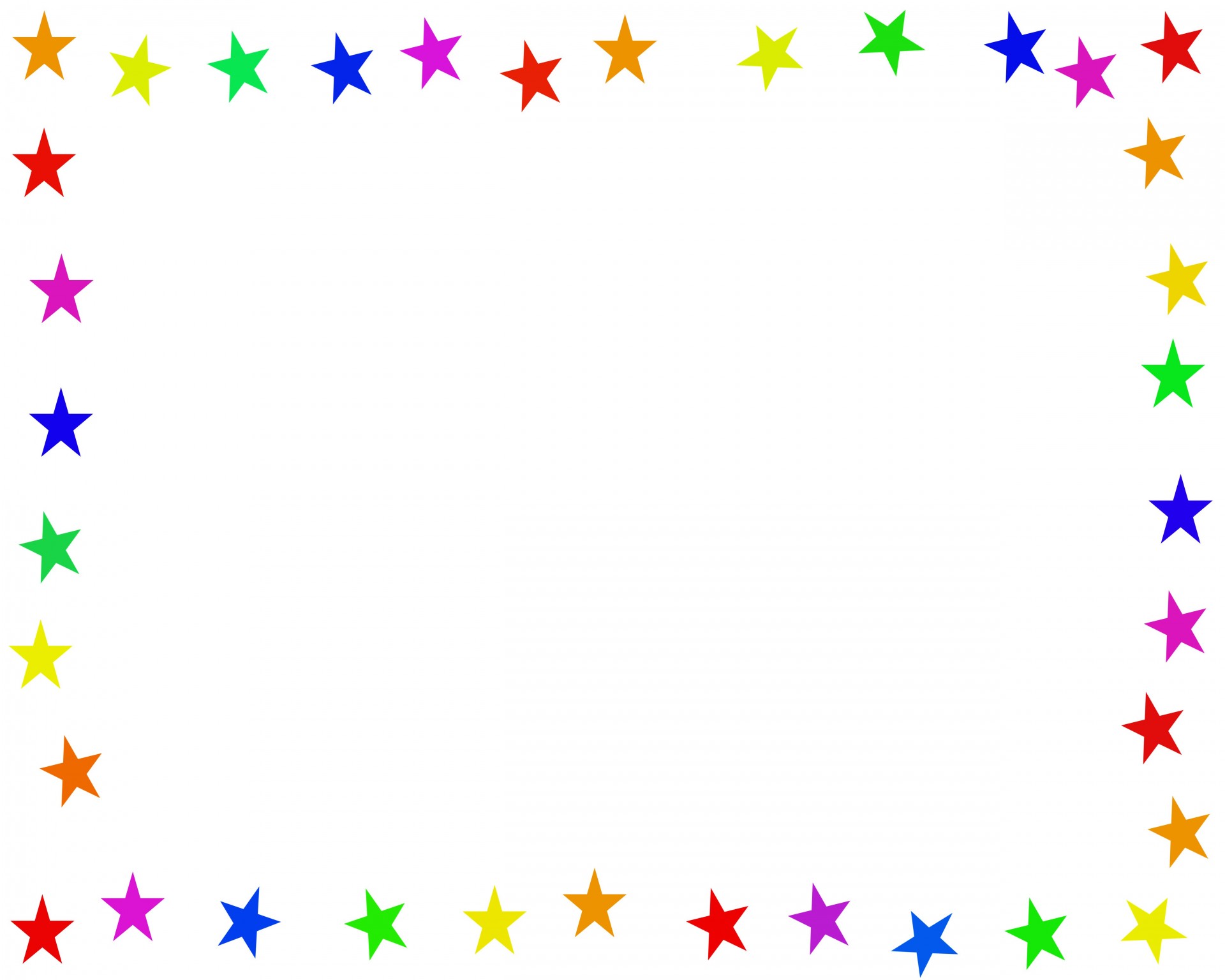 Making Connections
I can make  connections between what I know to what I have read.
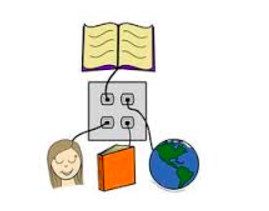 Gayle Pinn
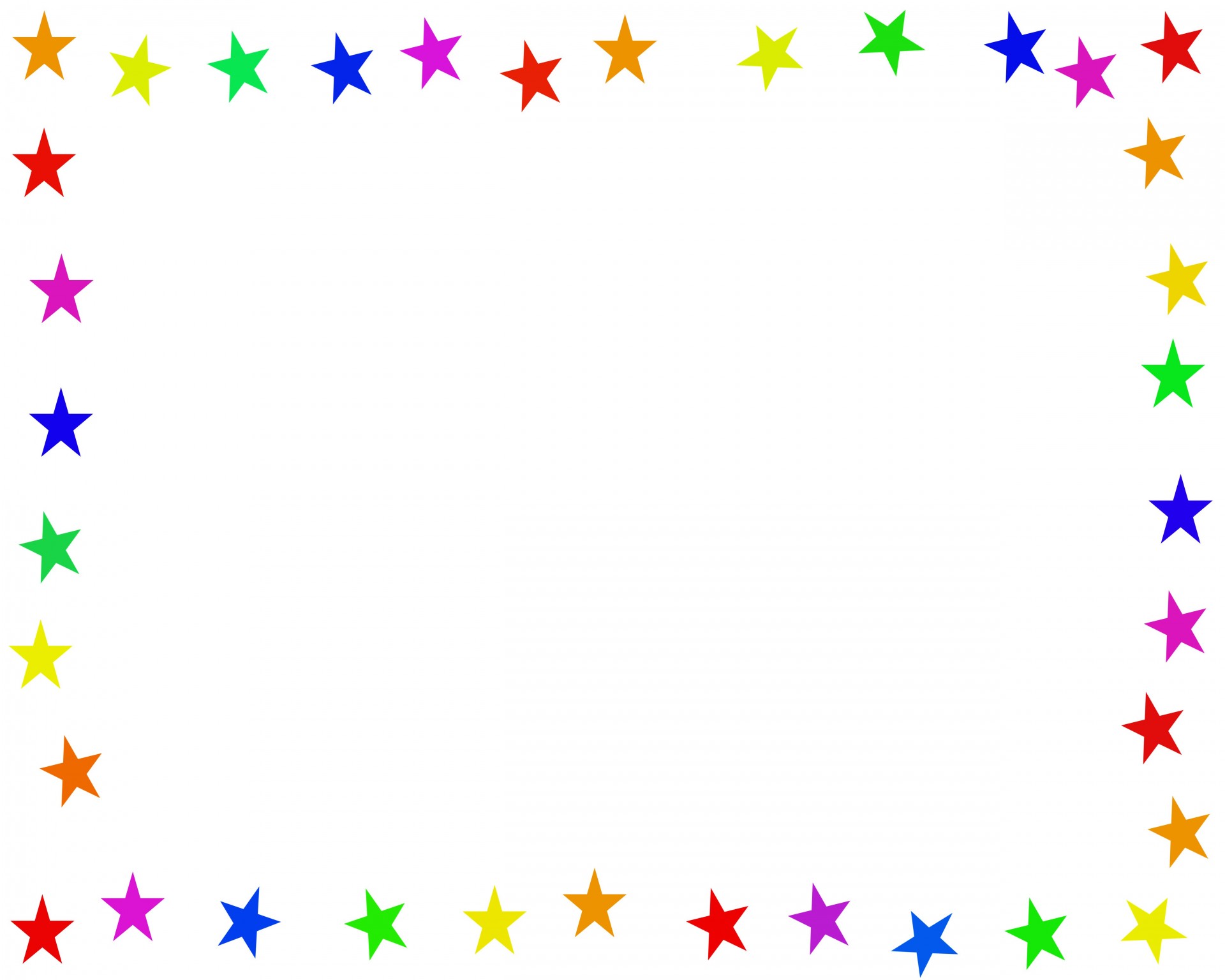 Monitoring
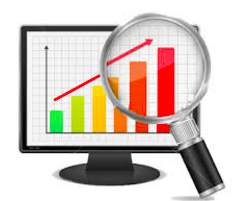 I can stop to think about what I am reading.
I can choose a strategy to help me when I do not understand.
Gayle Pinn
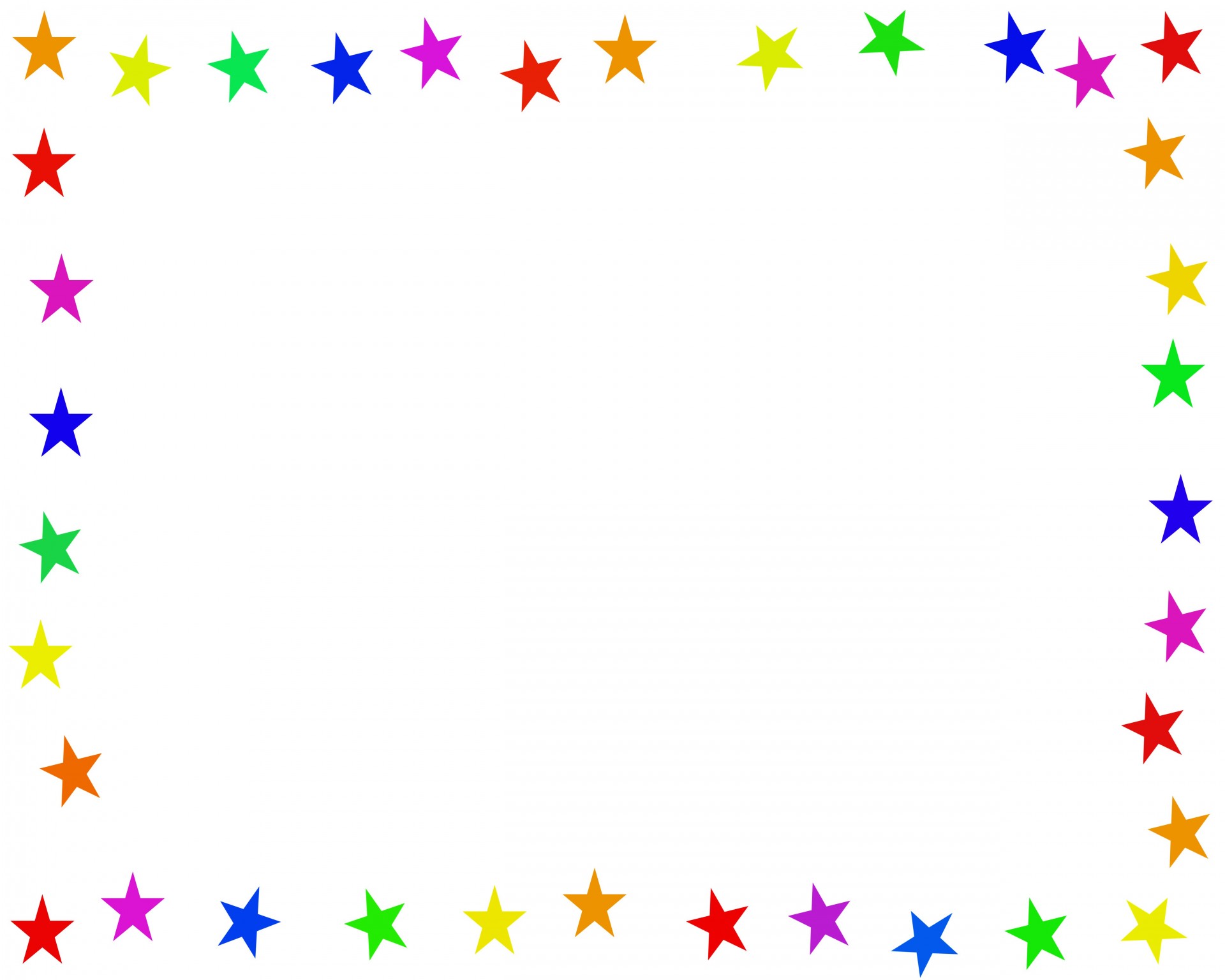 Point of View
I can identify if the story is being told from the first second or third person.
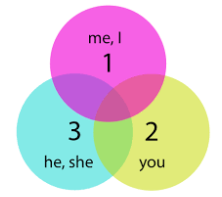 Gayle Pinn
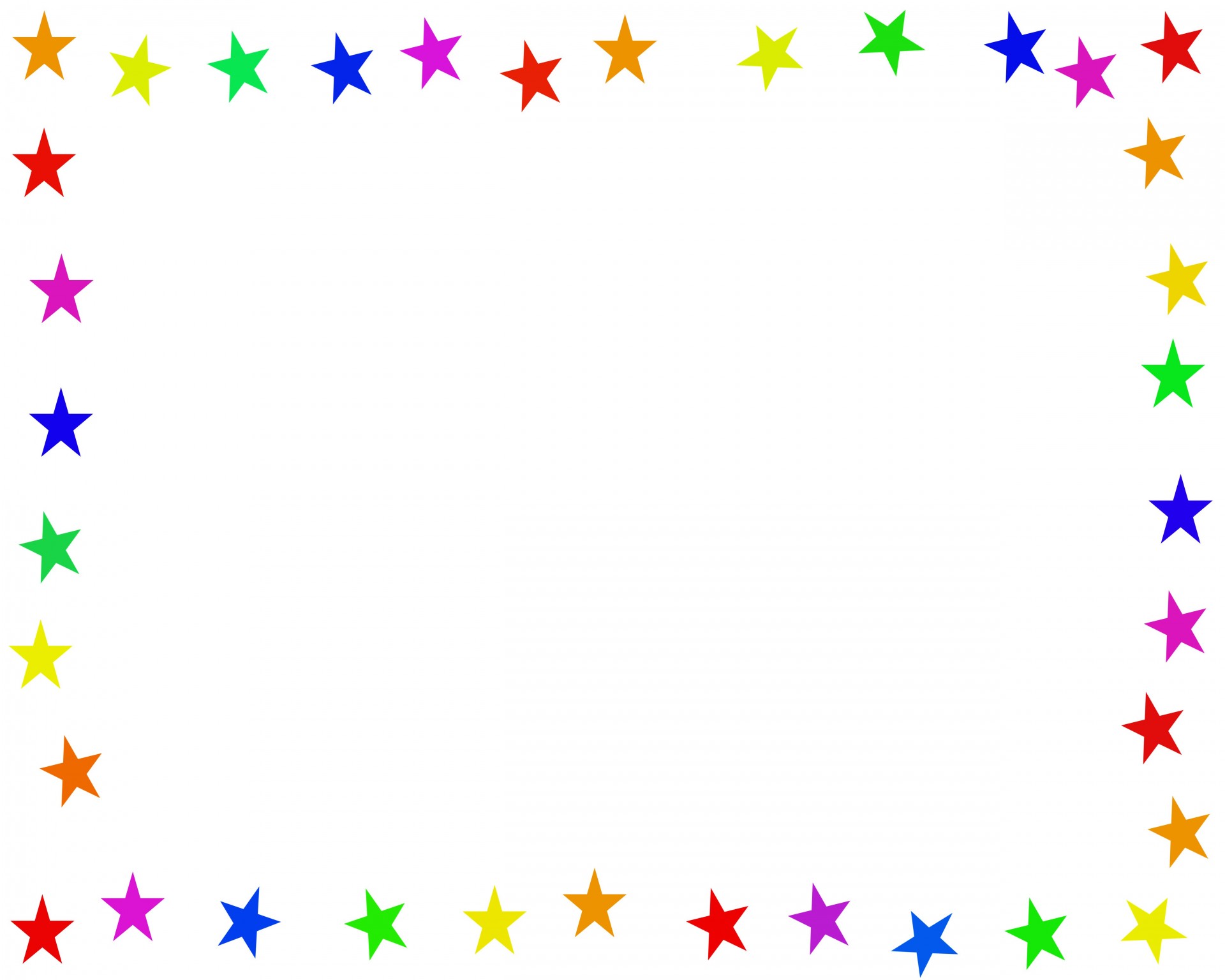 Predicting
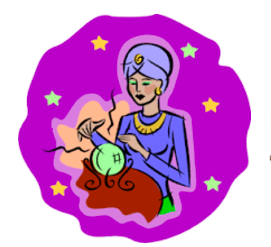 I can use information from what I know and from illustrations, graphics and text to anticipate what will be read/ viewed/heard.
Gayle Pinn
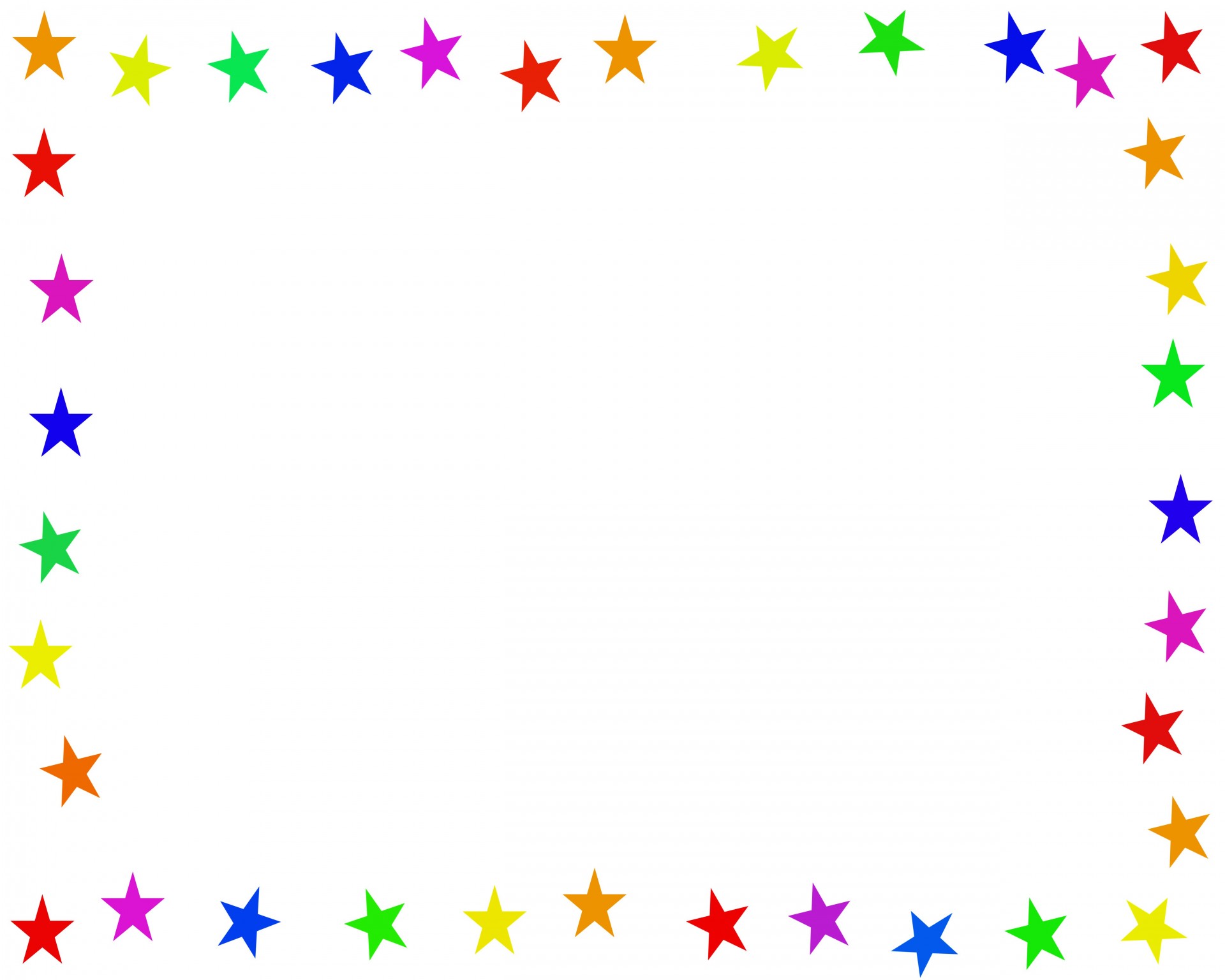 Questioning
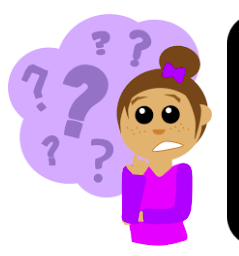 I can ask questions to understand what I am reading.
Gayle Pinn
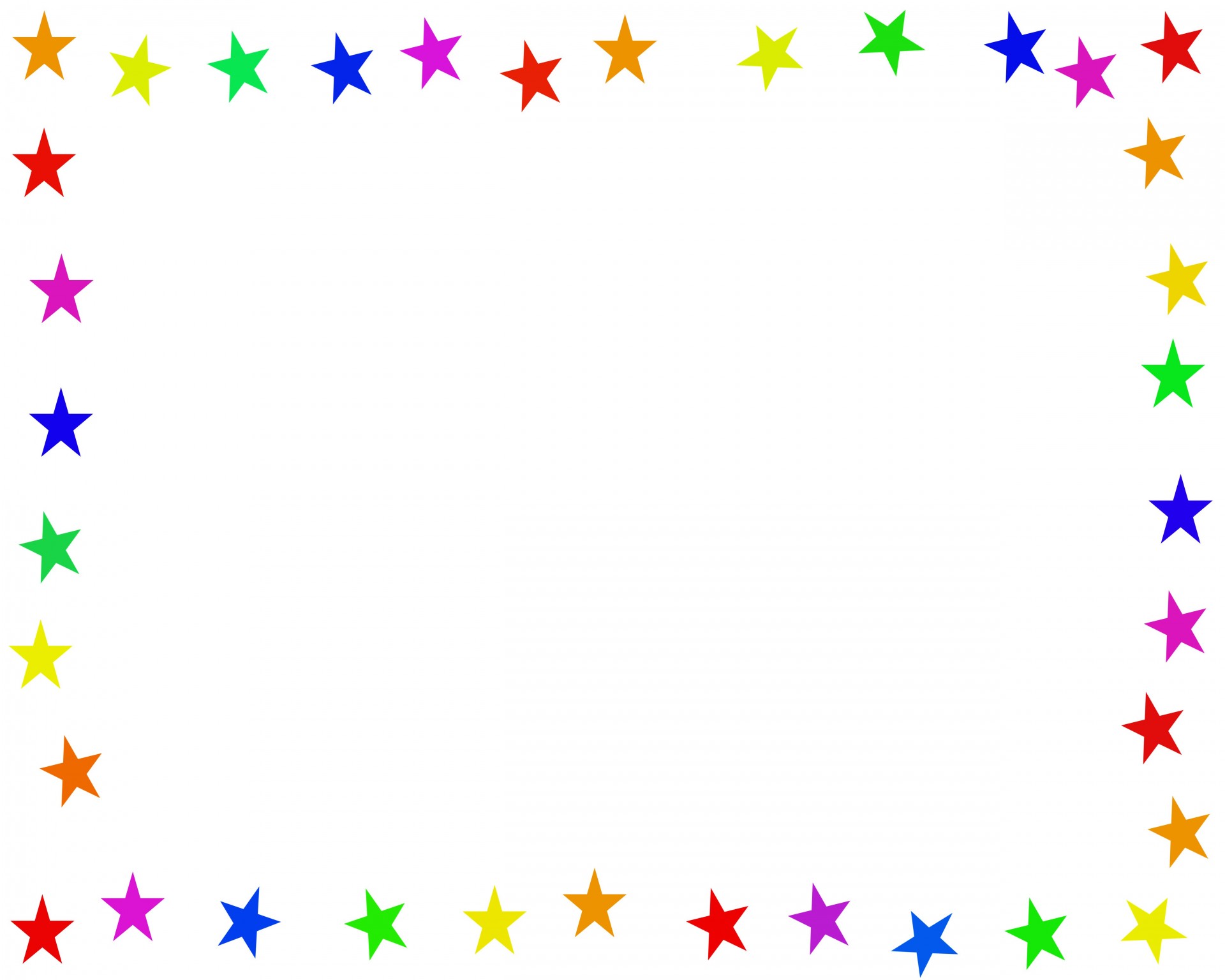 Sequencing
I can sequence events to help me create a picture of what is happening and when.
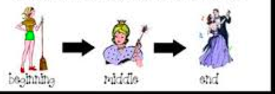 Gayle Pinn
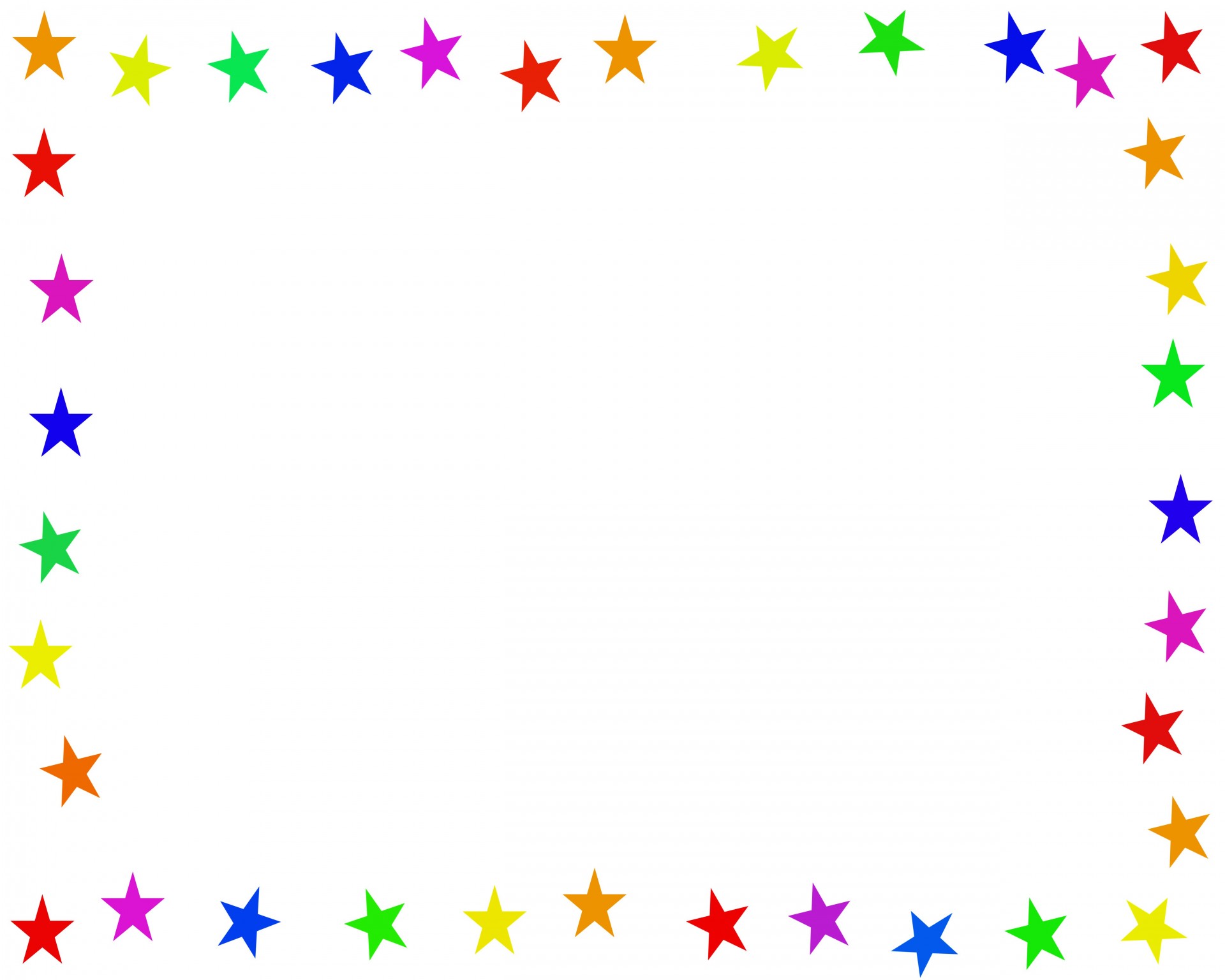 Summarising
I can identify the most important points and restate them in my own words.
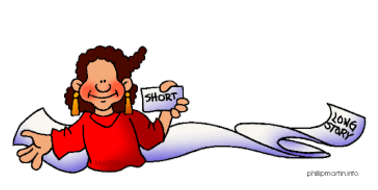 Gayle Pinn
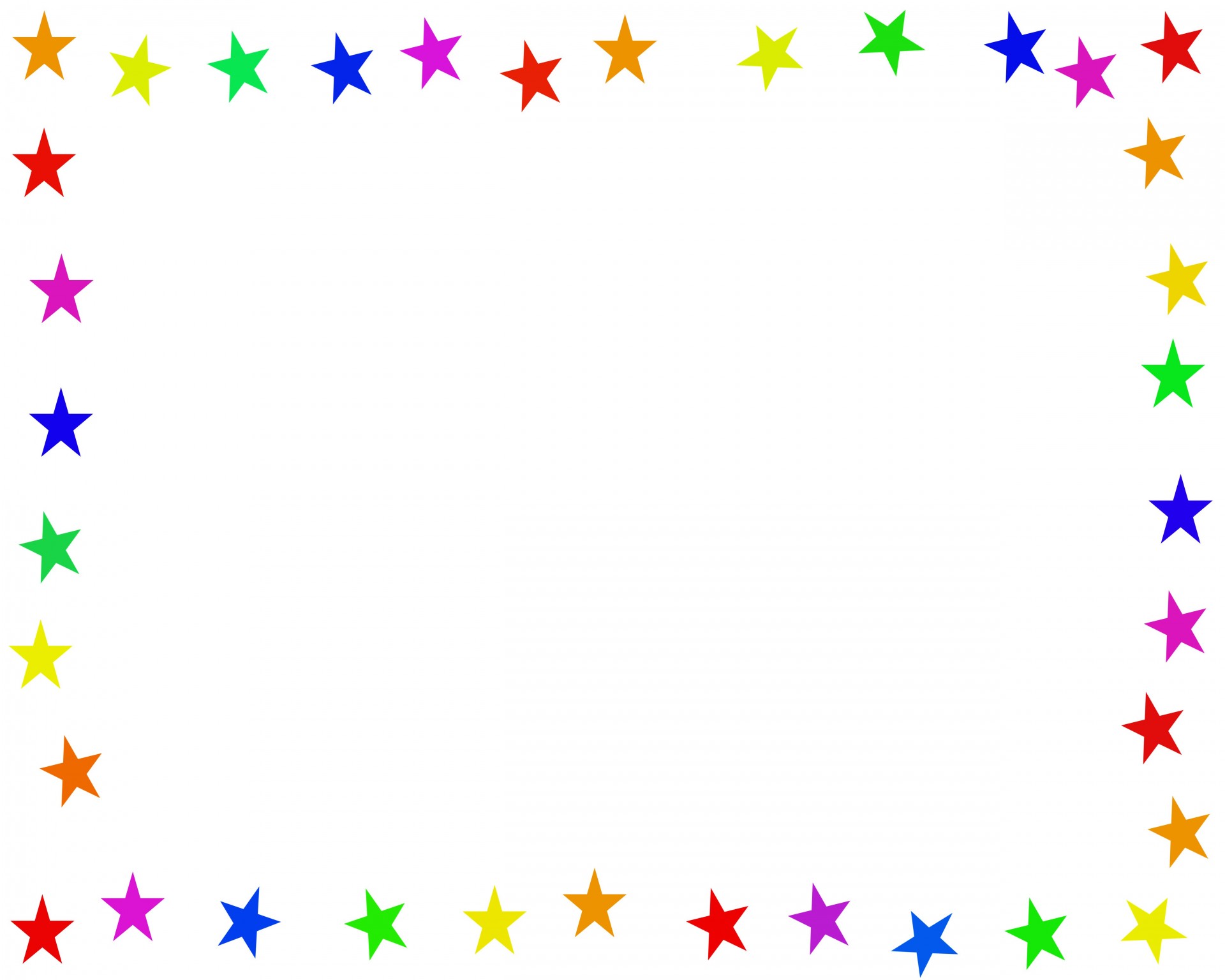 Synthesising
I can put the pieces together and see them in a new way.
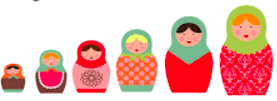 Gayle Pinn
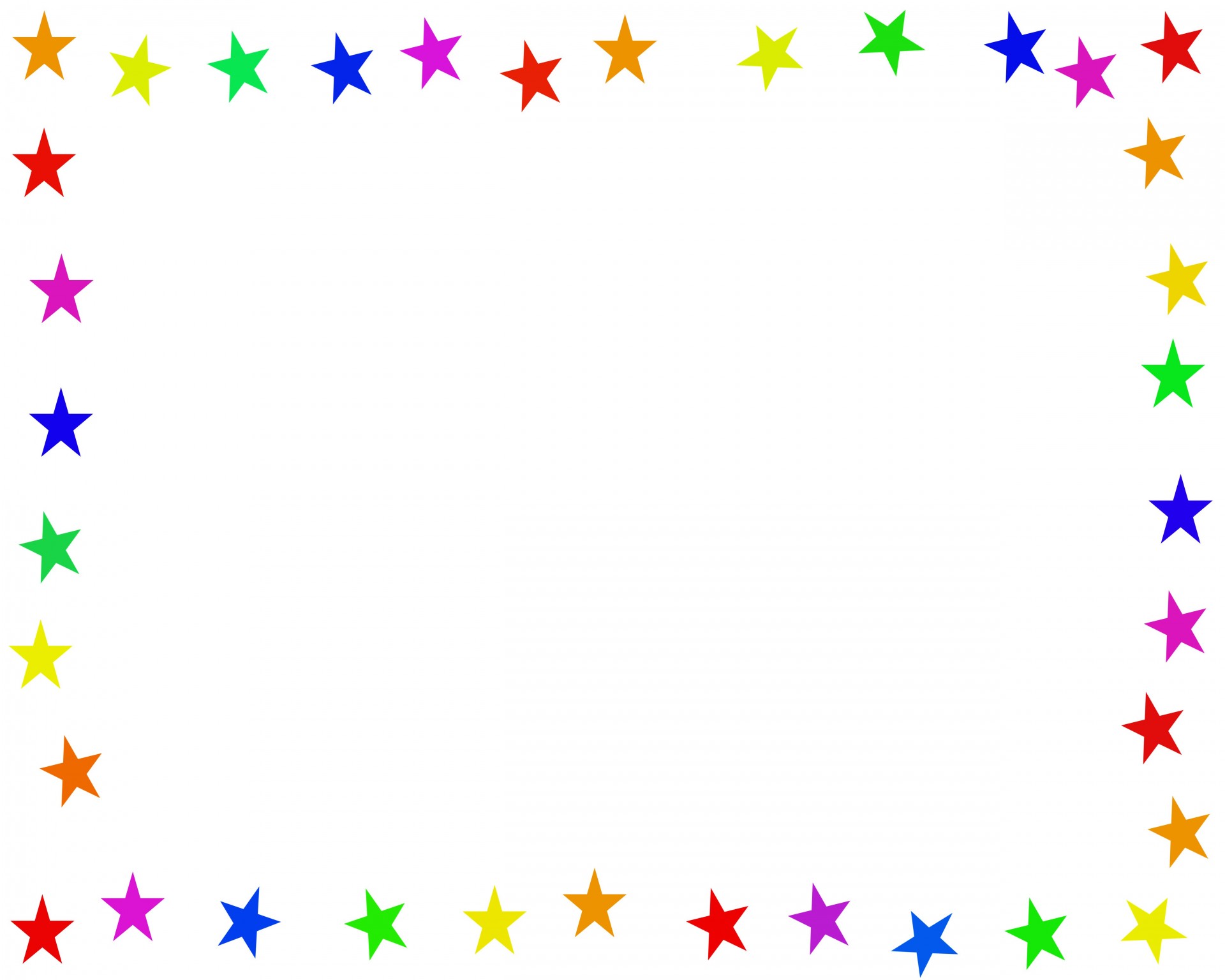 Visualising
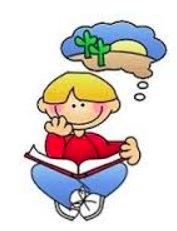 I can create a movie or picture  in my mind while I am reading.
Gayle Pinn
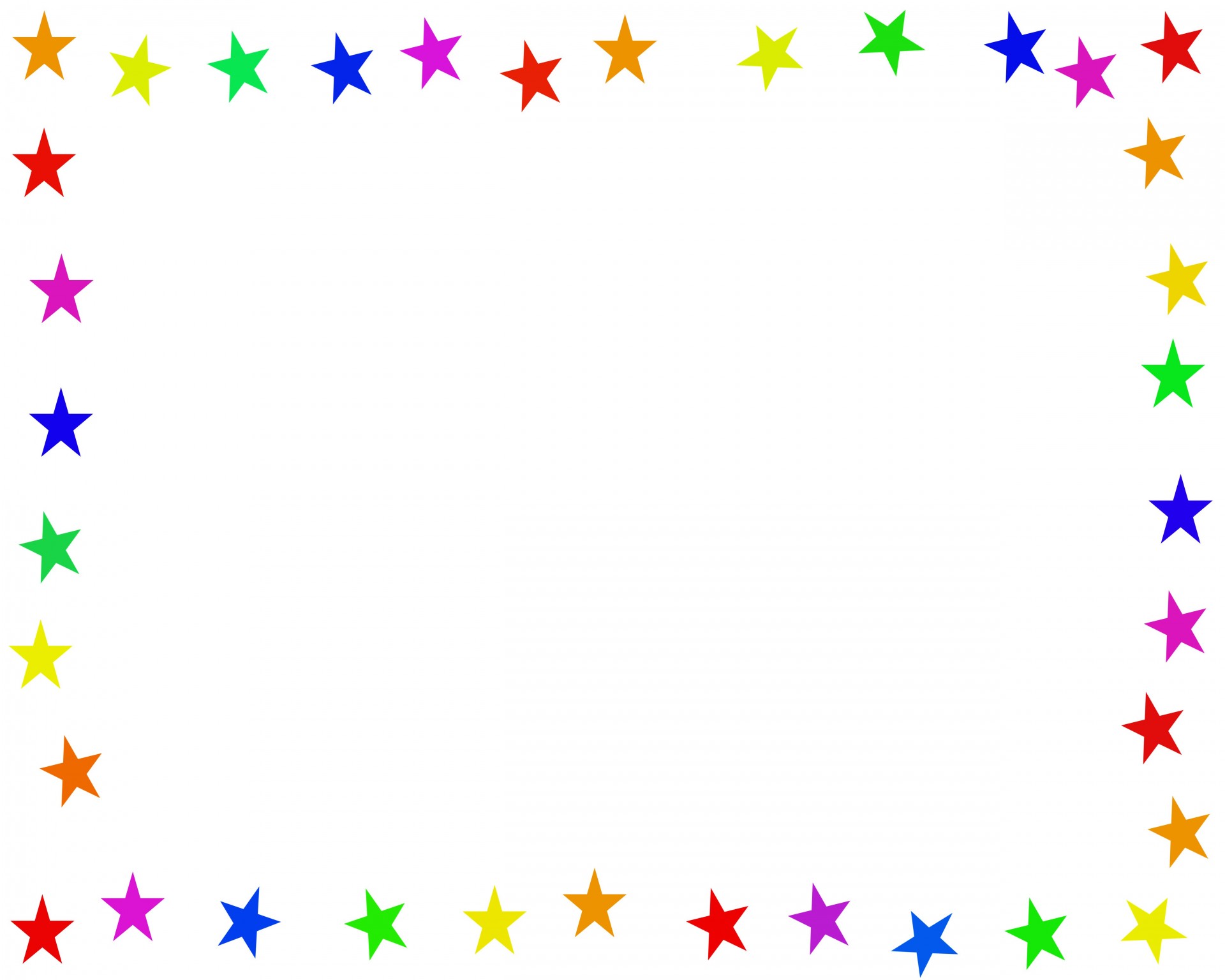 Vocabulary Development
.
I use the sentence to work out the meaning of new words.
I know that words may have lots of meanings.
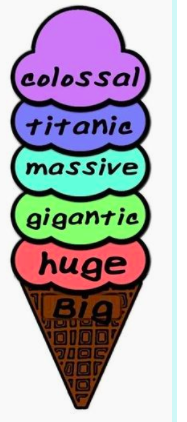 Gayle Pinn
Icons
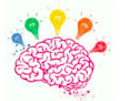 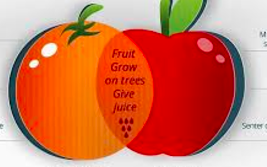 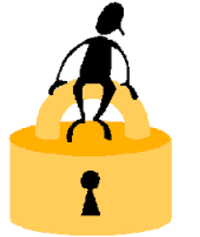 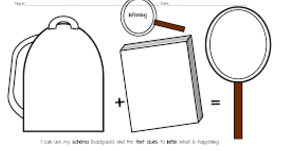 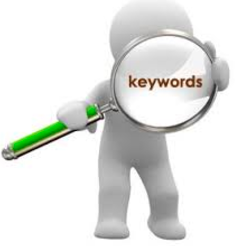 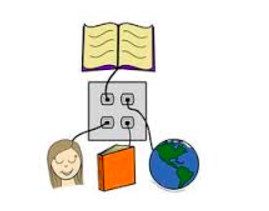 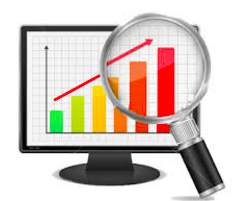 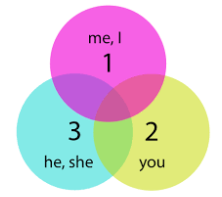 Gayle Pinn
Icons
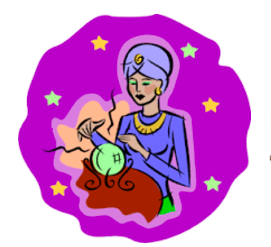 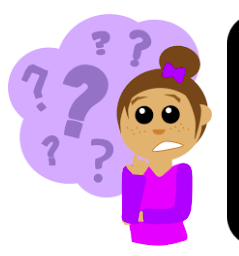 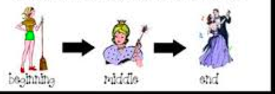 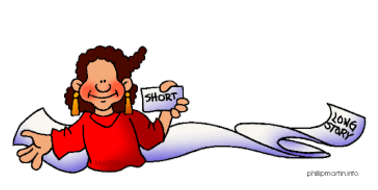 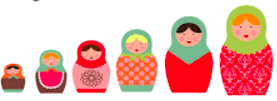 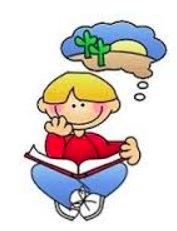 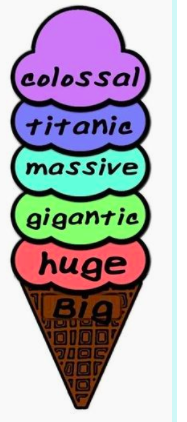 Gayle Pinn